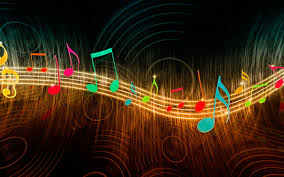 Tillvalskurser i musik
Åk 8 och 9
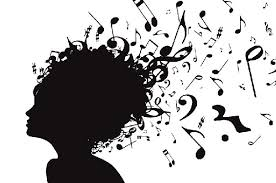 Centrala teman
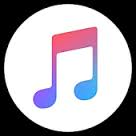 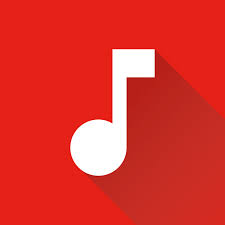 Tillvalskursernas syfte är att förstärka kunskaper i alla bandinstrument och i tangentinstrument
Sjunga olika musikstilar och våga använda sin röst mångsidigt både med och utan mikrofon
Att kunna musicera självständigt i en grupp 
Kunna använda elektroniska instrument och förstärkare
Kunna spela en låt direkt från noter/komplapp
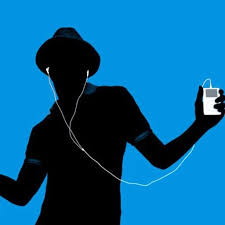 Praktiskt innehåll
Tillvalskursernas tyngdpunkt ligger enbart i sång och spel!!
Vi blir bekanta med nya rytmer och musikstilar
Körsång
Grupparbeten/små presentationer kring valfria teman i musik
Att eventuellt uppträda på skolans fester med varierande ensemblen 
Eleverna får påverka repertoaren
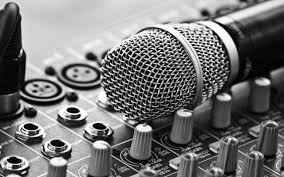 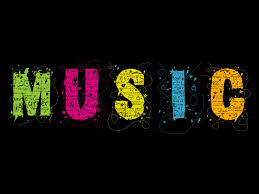 Mål
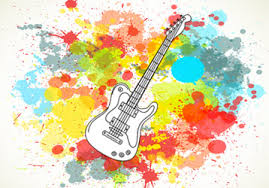 Sångarglädje
Goda kunskaper i något instrument
Att fungera som musiker i en grupp
Att kunna spela och sjunga stycken ”prima vista” 
Sjunga olika musikstilar och på olika språk
Tyngdpunkten ligger i poprock-musik men vi bekantar oss också i den klassiska musiktraditionen
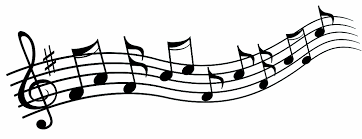